МБОУ Сарасинская СОШ Алтайского района
ФоторепортажШкольные годы  чудесные…
5 – 11 кл.
Мы – с улицы Мастеровой
Наш девиз:
Не отстанем мы нигде: ни в учебе, ни в труде
5 класс
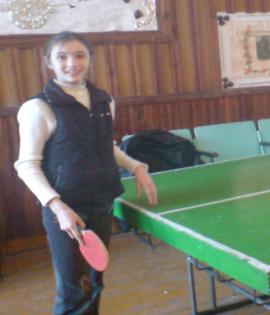 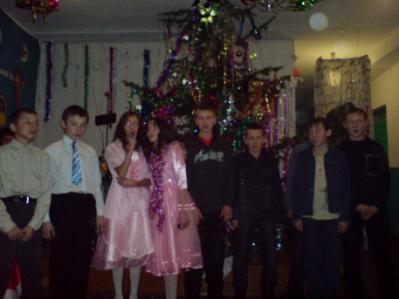 6 класс
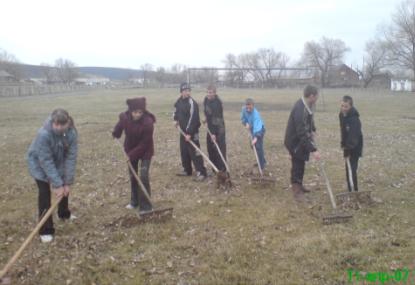 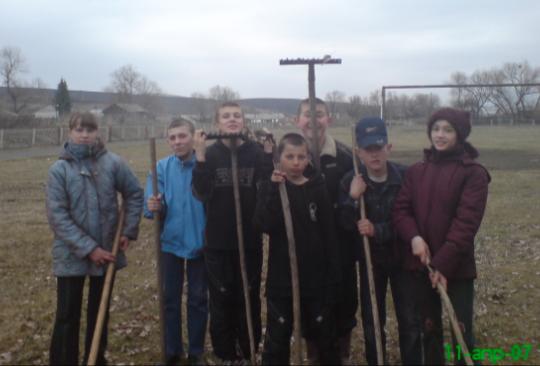 Мы народец деловой – с улицы Мастеровой
Вяжем, шьем, плетем, поем –
Очень весело живем.
Сами делаем модели – показать их всем хотели.
                        Классный час – в неделю раз,-
                        Лучший в школе он у нас!
                         Конеферма, спорт, походы – 
                         Для общения с природой.
О вреде курения провели мы прения.
Табаку сказали: «Нет»!
Лучше жить без сигарет.
                        Любим мы соревноваться – это        лучше, чем подраться.
                        Обратим внимание на улицы название.
                         Увлечений и не счесть – в каждом деле мастер есть.
                         Налицо и результаты:  в плане грамот мы богаты.
Интересно жить хотите?
МЫ НАУЧИМ, - ПРИХОДИТЕ!
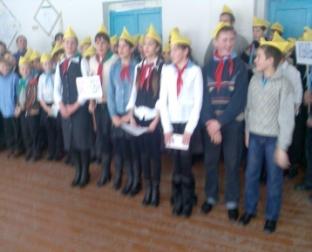 Продолжение 1
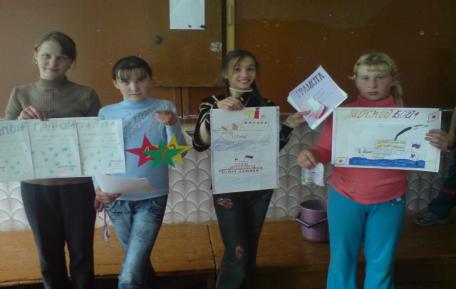 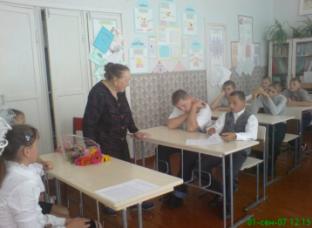 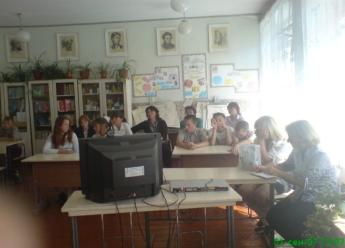 Поездка в Горно-Алтайск
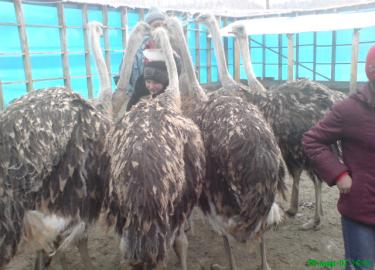 Награды
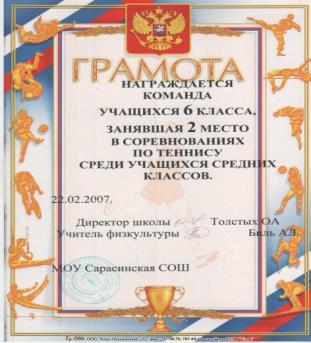 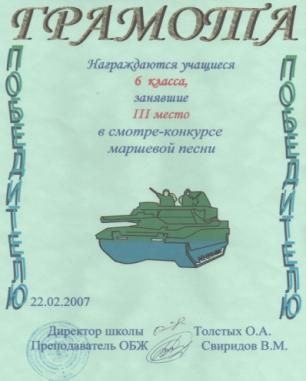 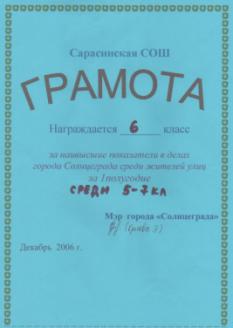 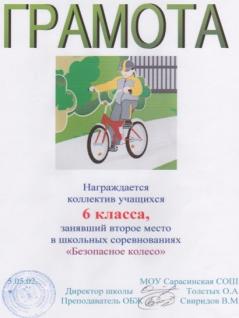 7 класс
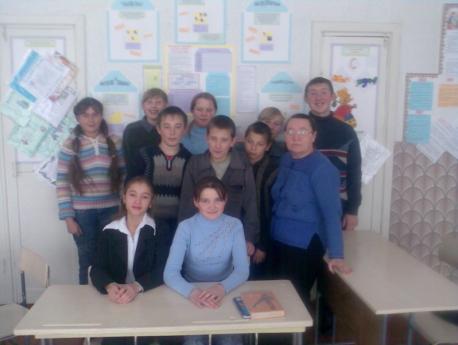 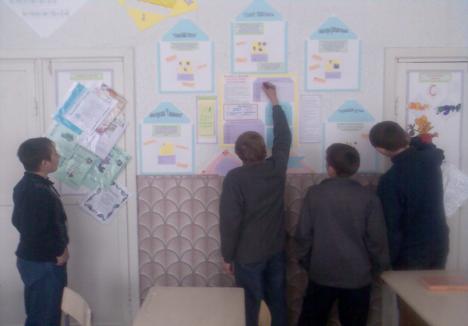 Наша гордость – классный уголок
Продолжение 1
Проект «Школьный дворик»
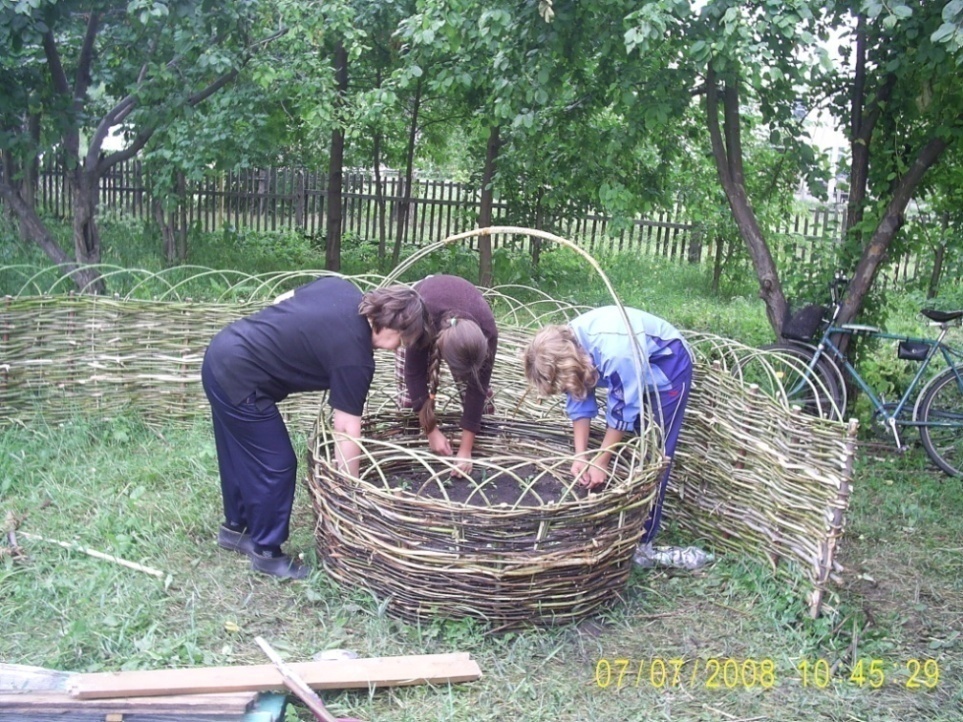 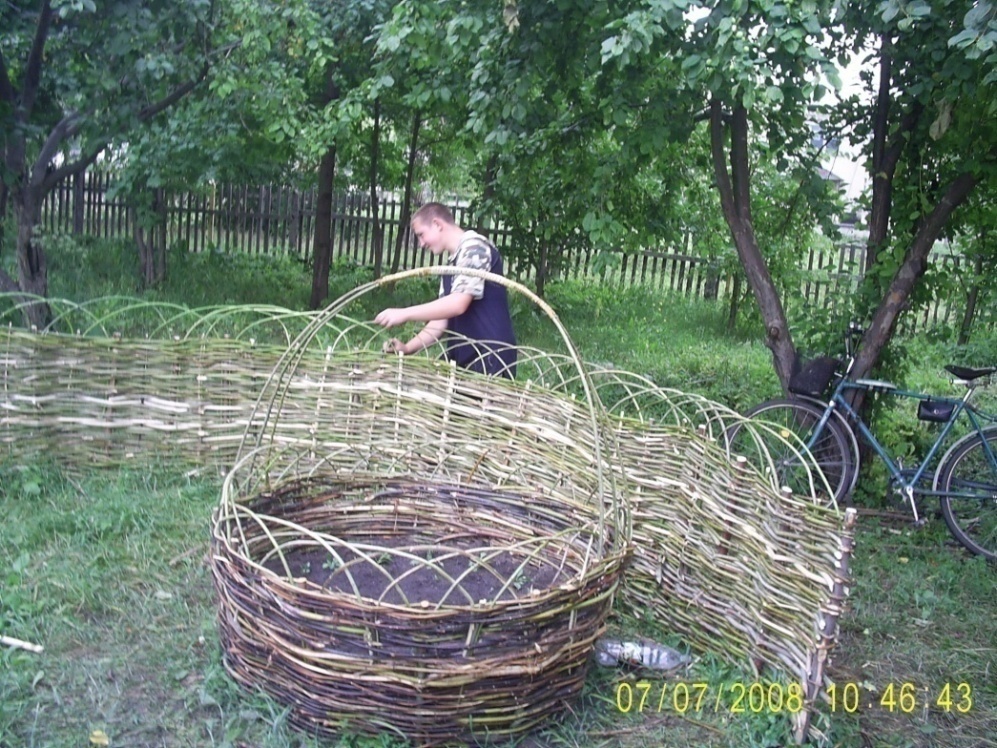 Поездка в Бийск, Сростки, лебединое озеро
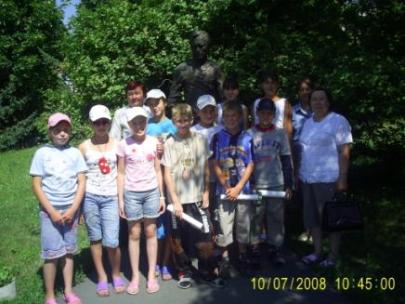 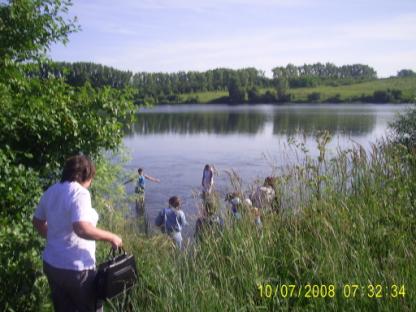 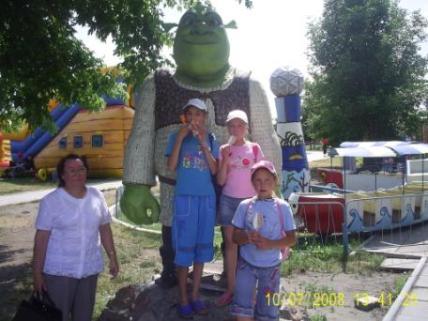 Сценка про гиподинамию
Награды
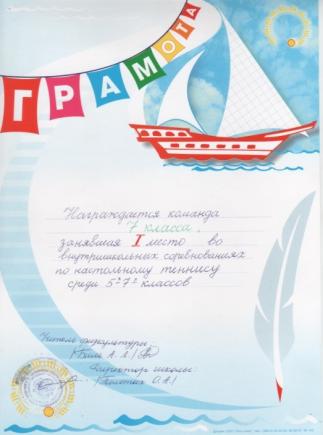 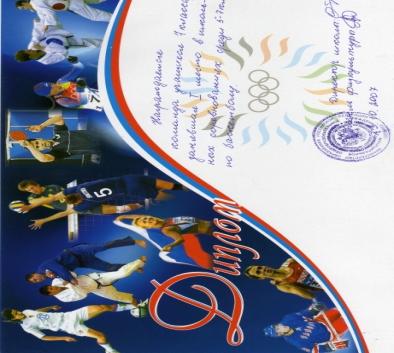 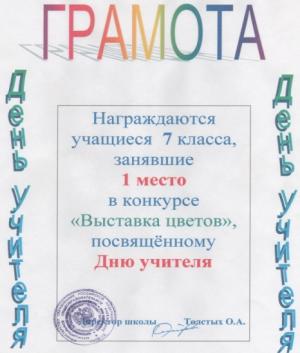 8 класс
Продолжение 1
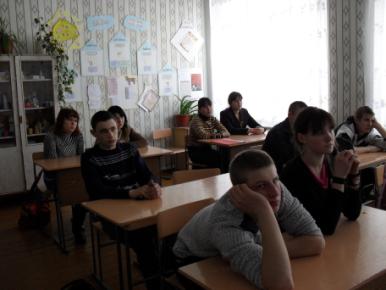 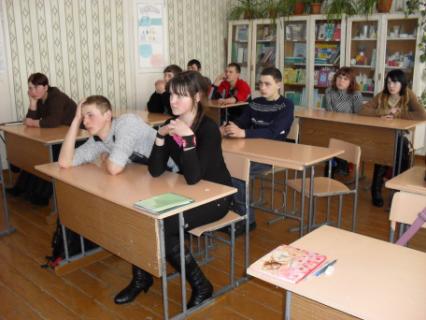 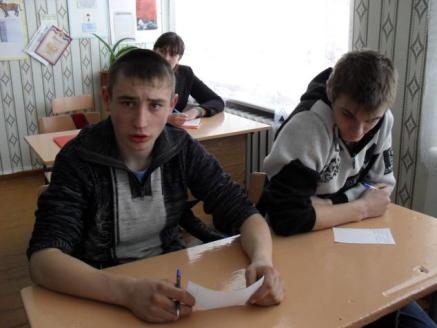 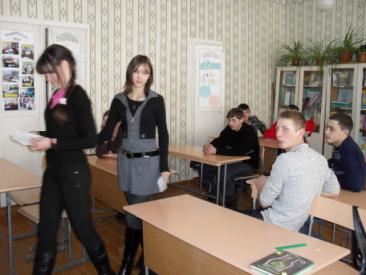 Продолжение 2
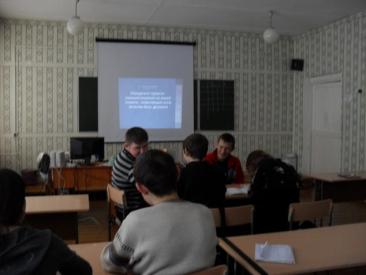 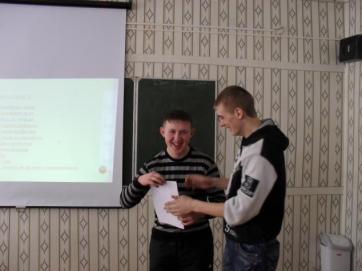 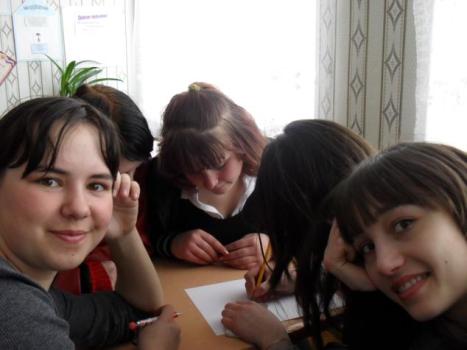 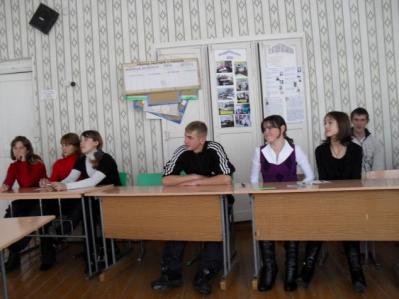 Продолжение 3
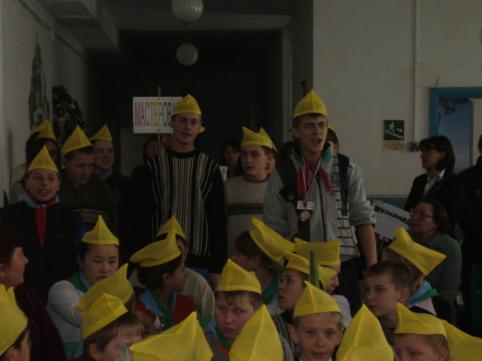 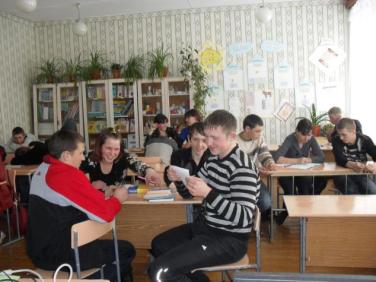 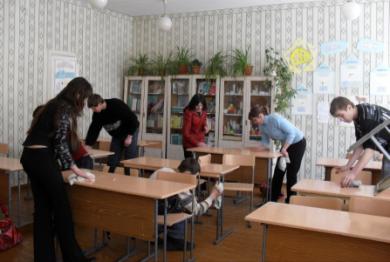 Продолжение 4
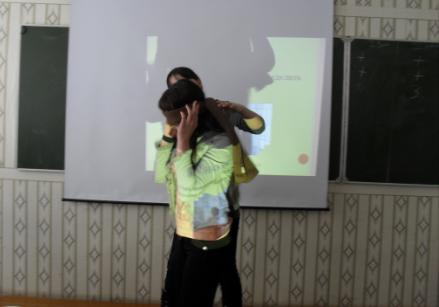 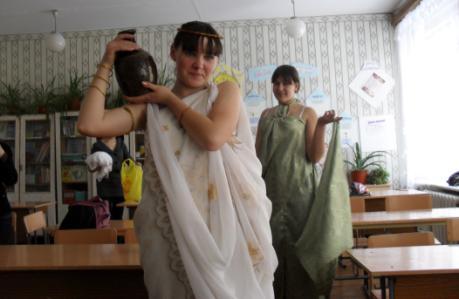 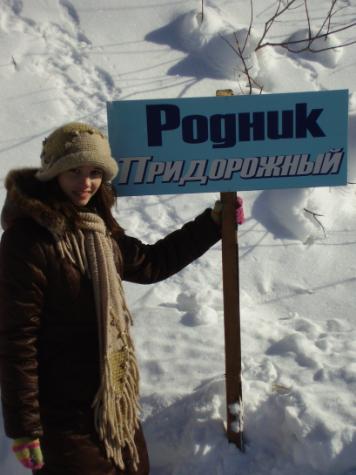 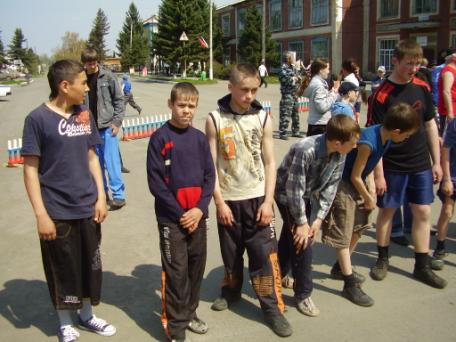 На пришкольном участке
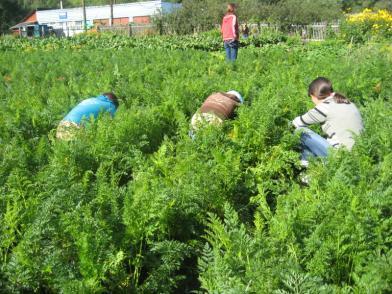 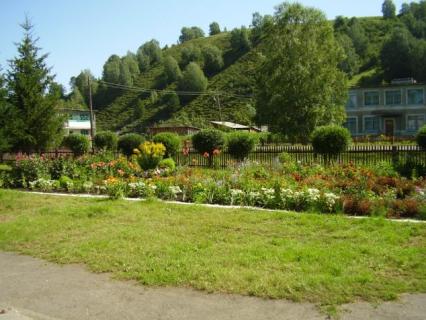 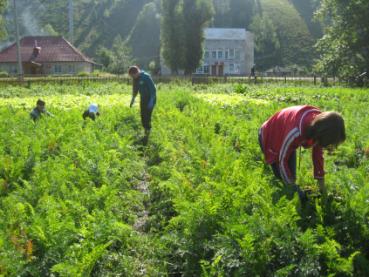 Цветник
Проект «Школьный дворик»
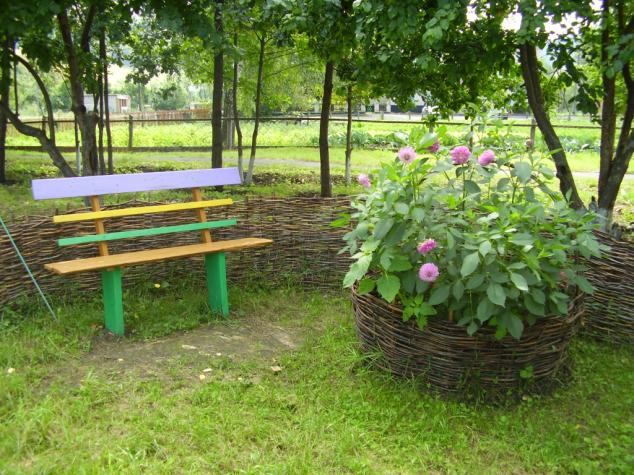 Наши награды
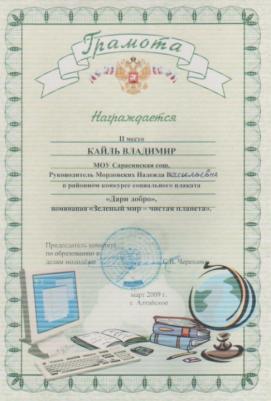 9 класс
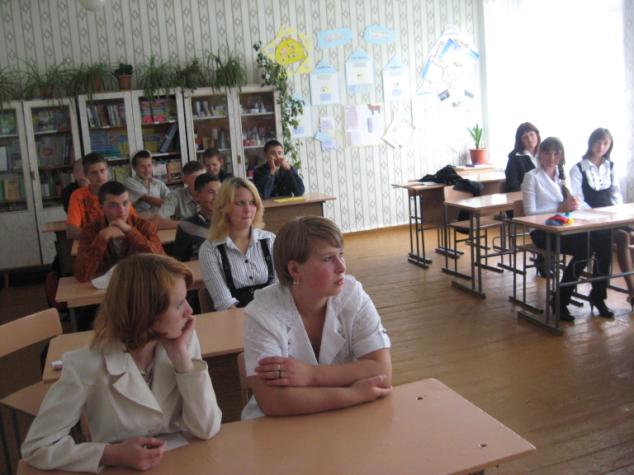 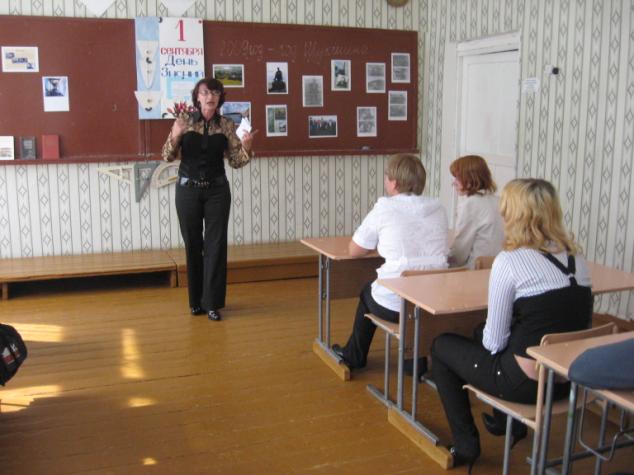 Продолжение 1
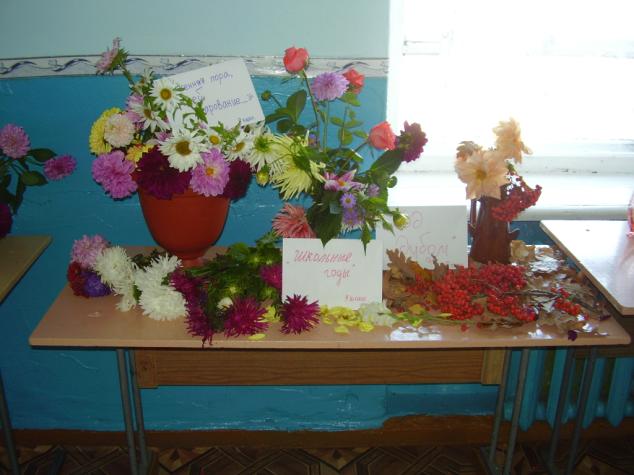 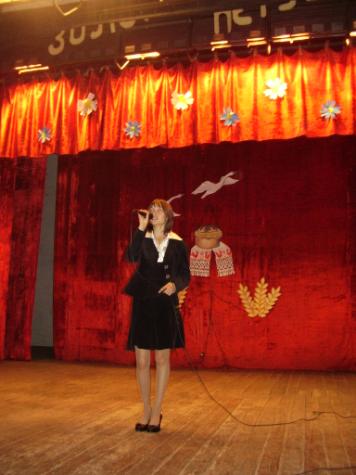 День рождения Солнцеграда
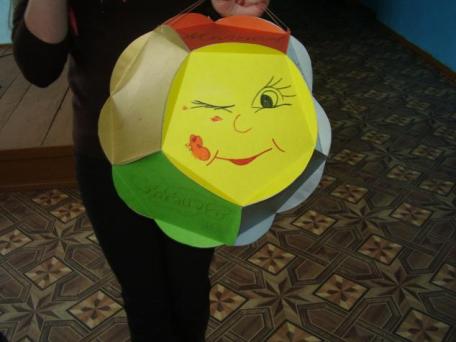 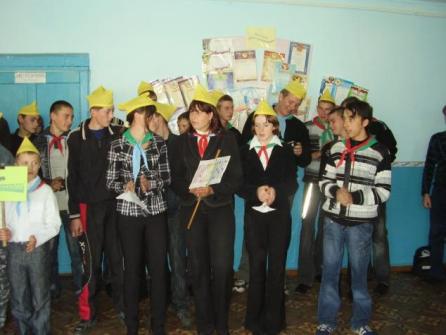 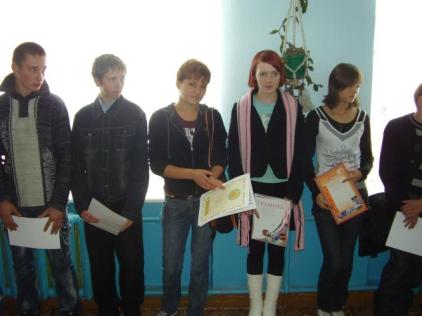 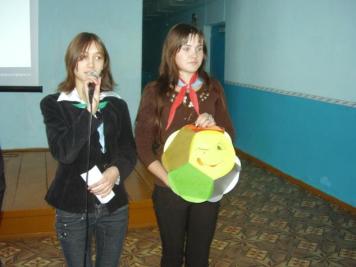 Продолжение 3
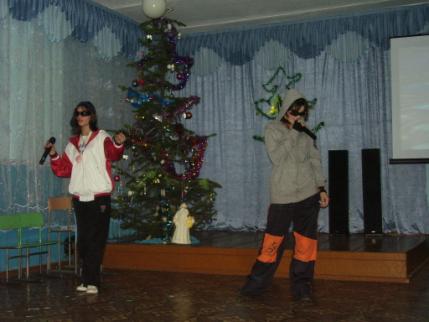 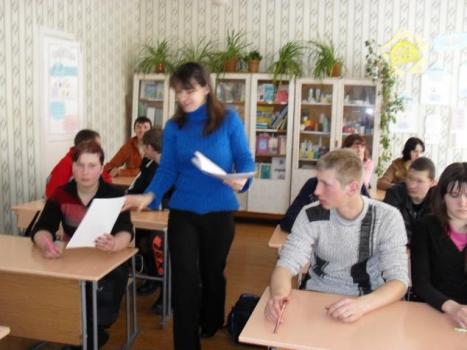 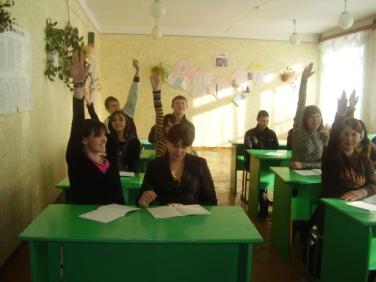 Зарница
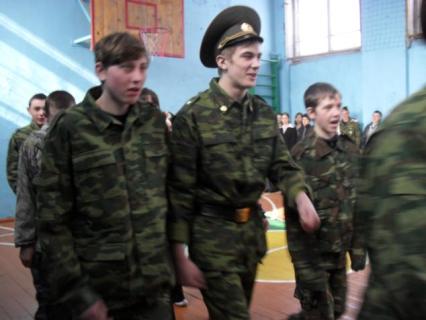 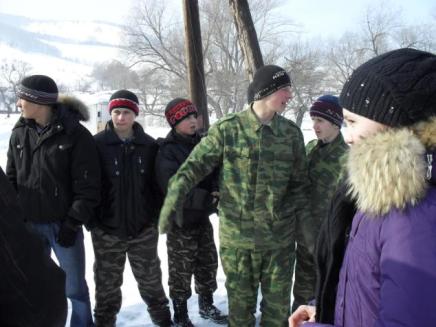 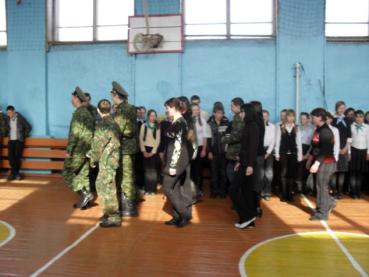 На празднике в клубе
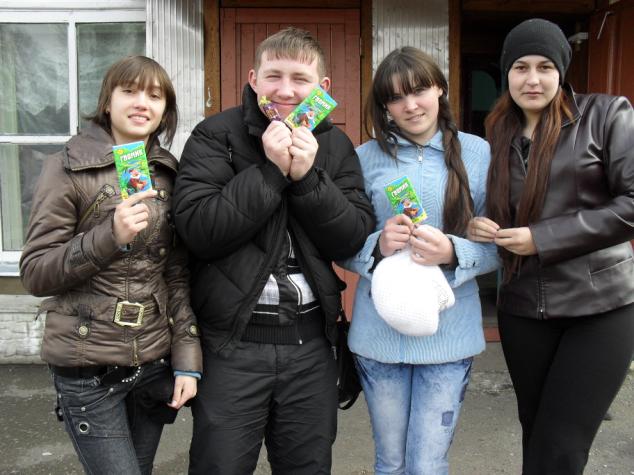 На пришкольном участке
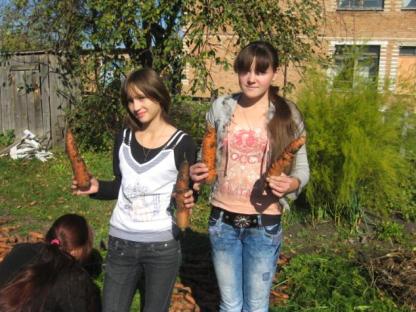 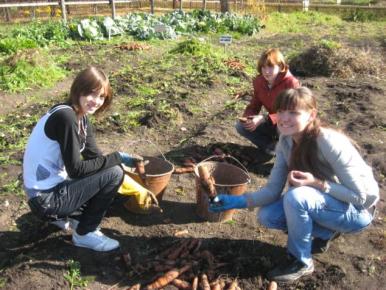 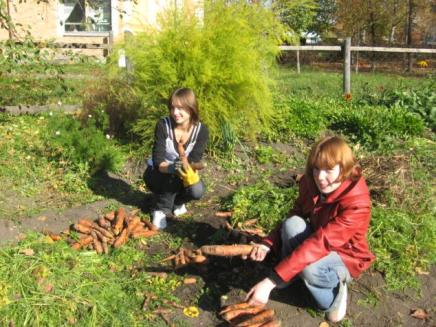 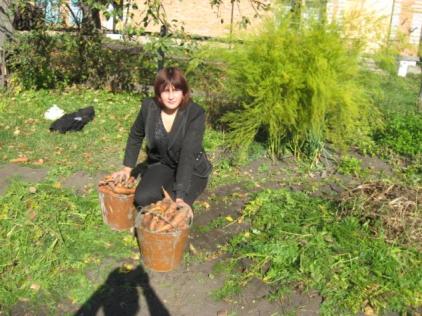 На пришкольном участке и цветнике
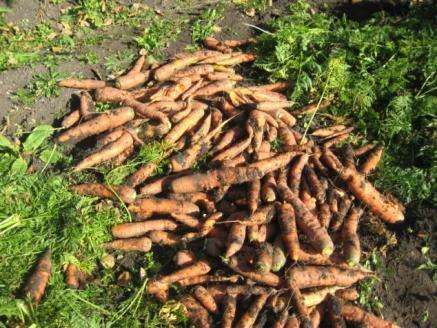 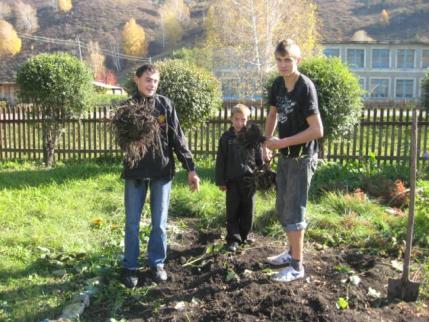 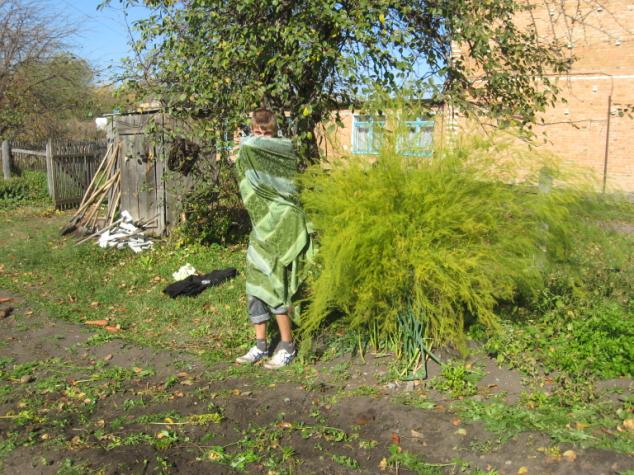 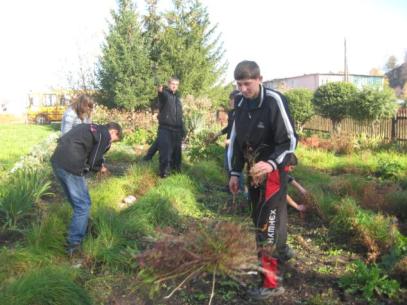 Выпуск газеты
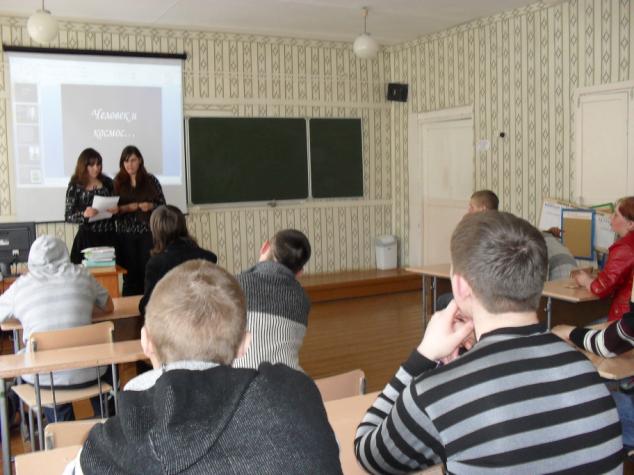 Диплом
10 класс
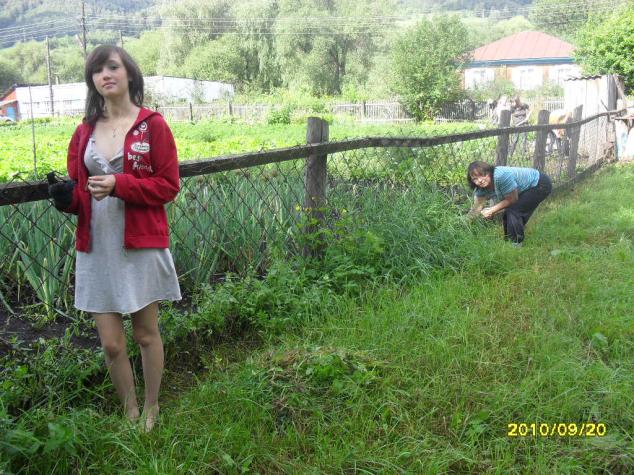 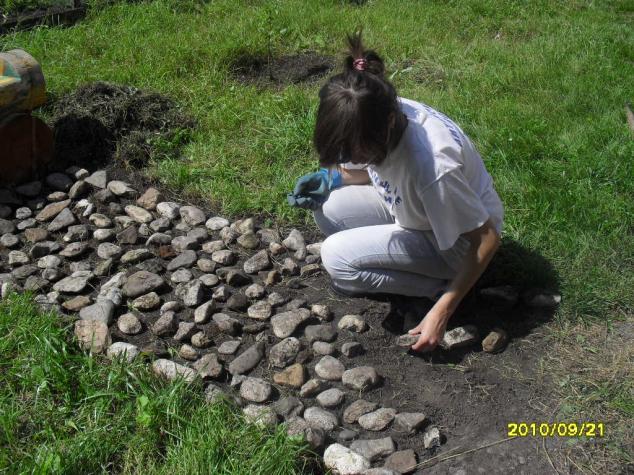 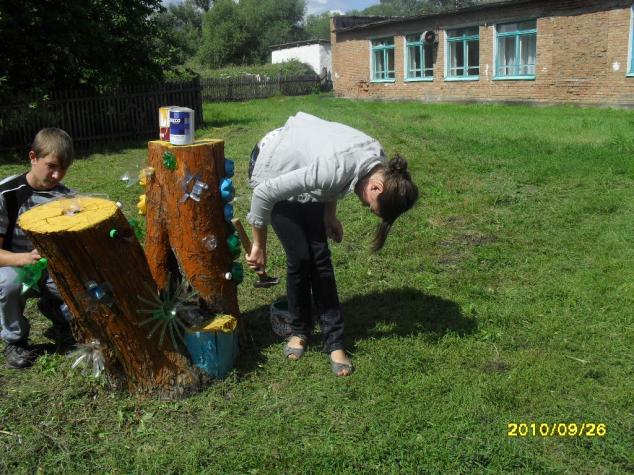 Проект
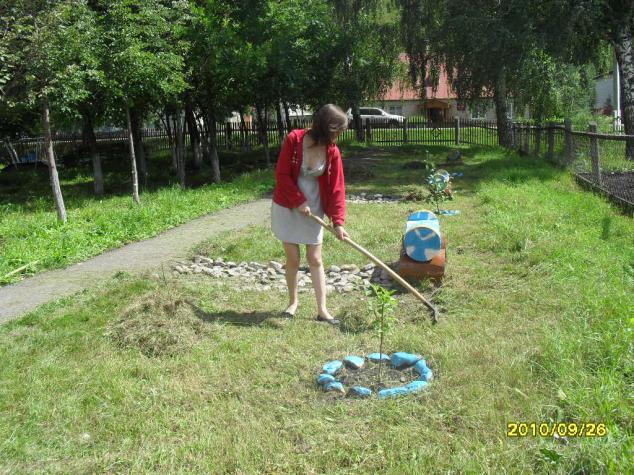 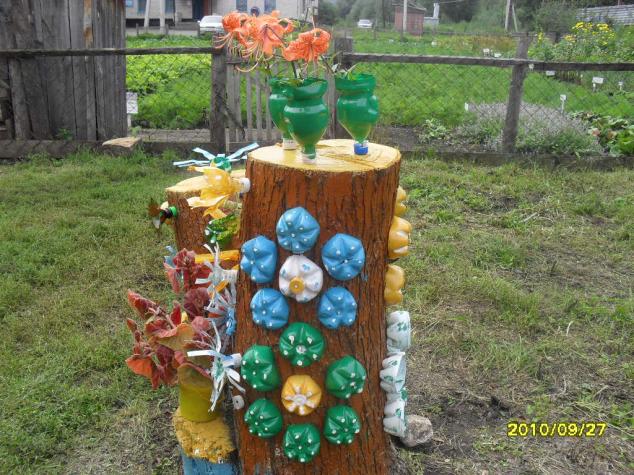 11 класс
Выставка поделок
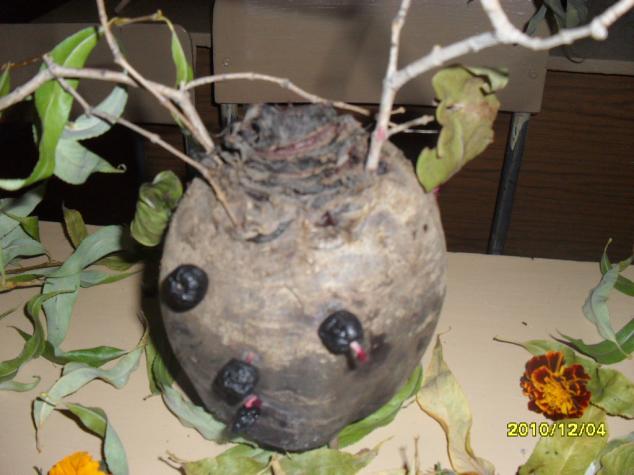 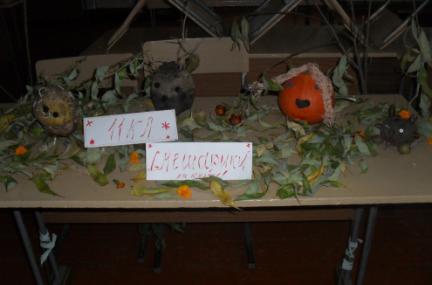 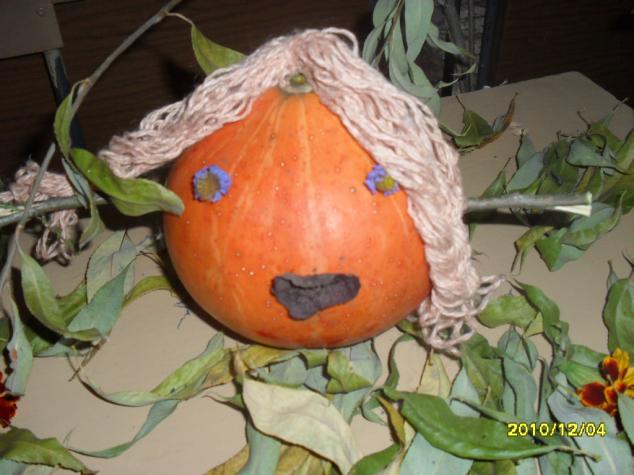 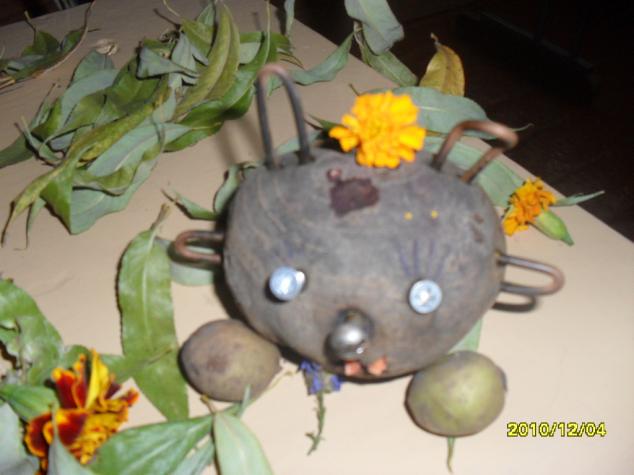 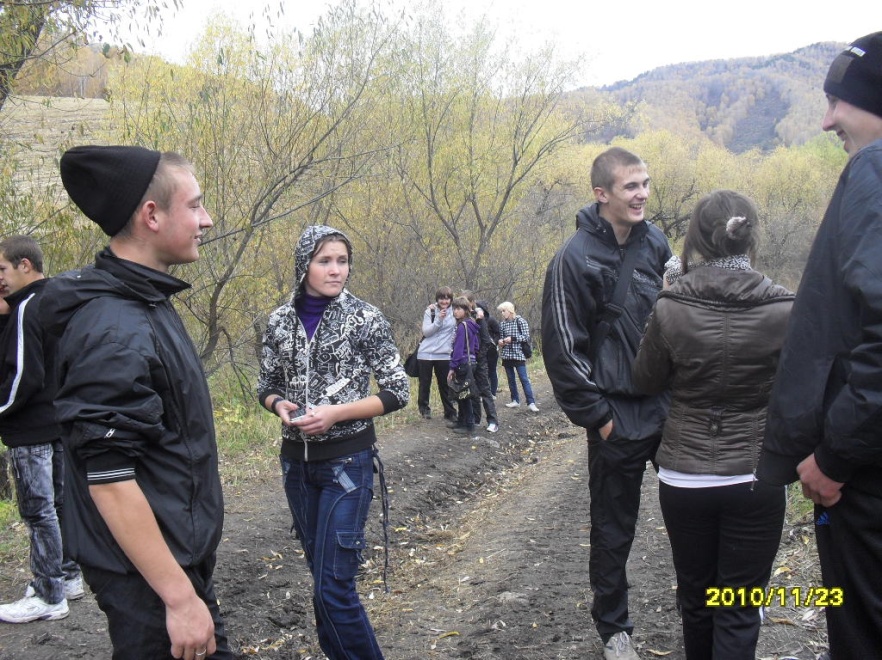 Турслет
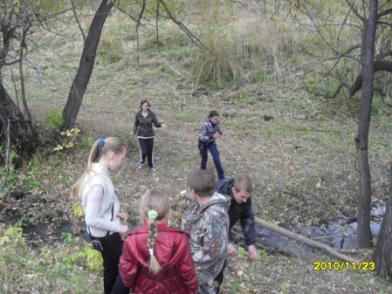 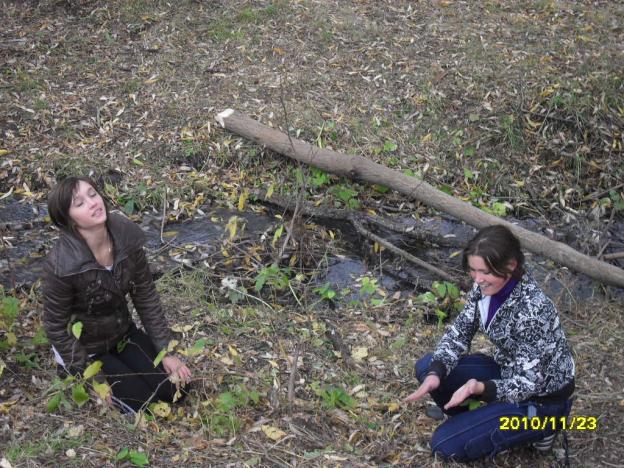 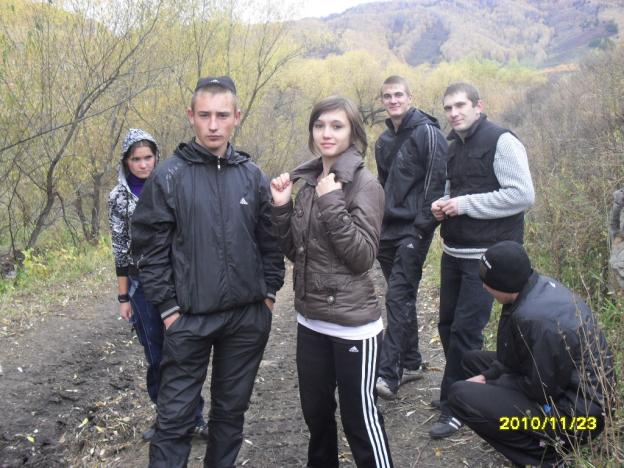 Подготовка к выставке букетов
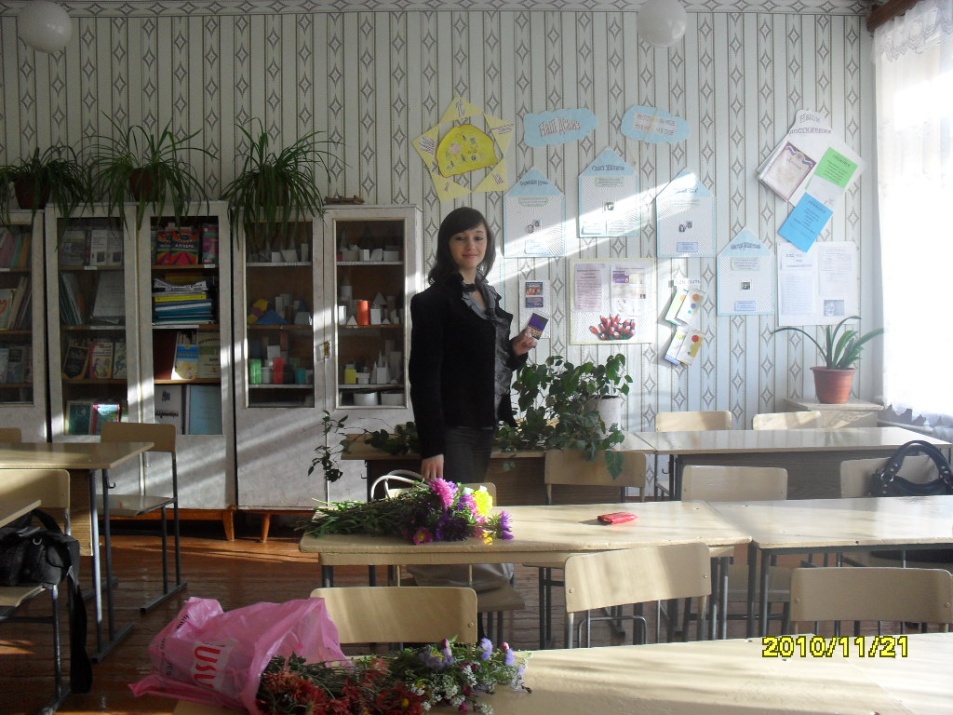 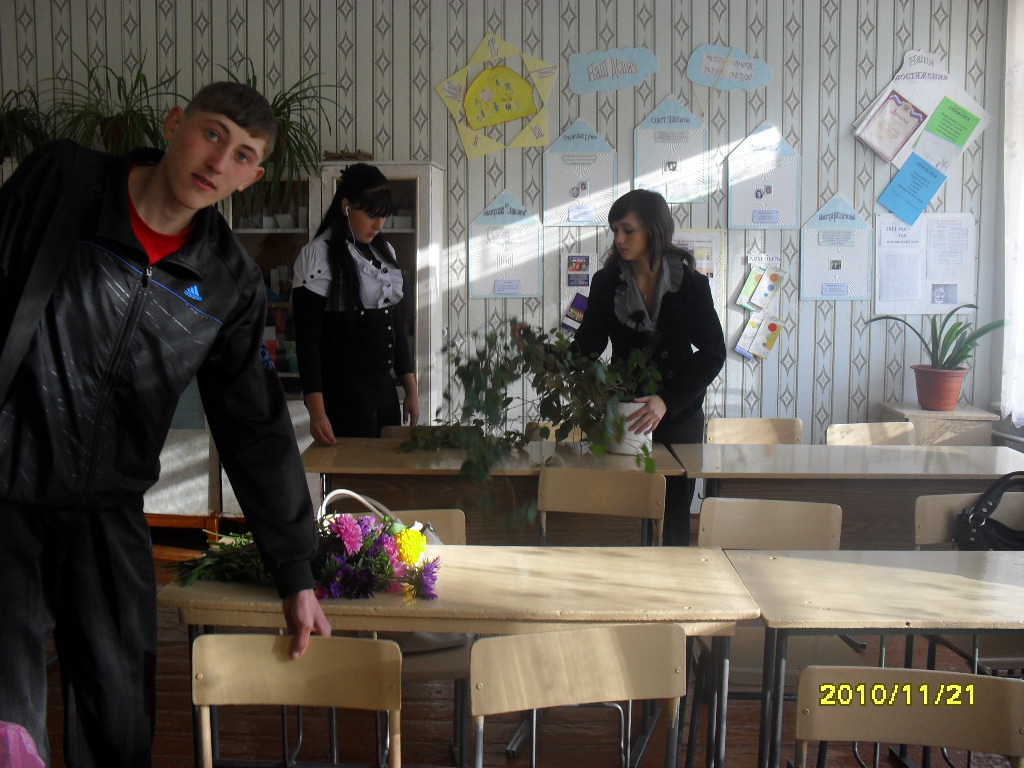 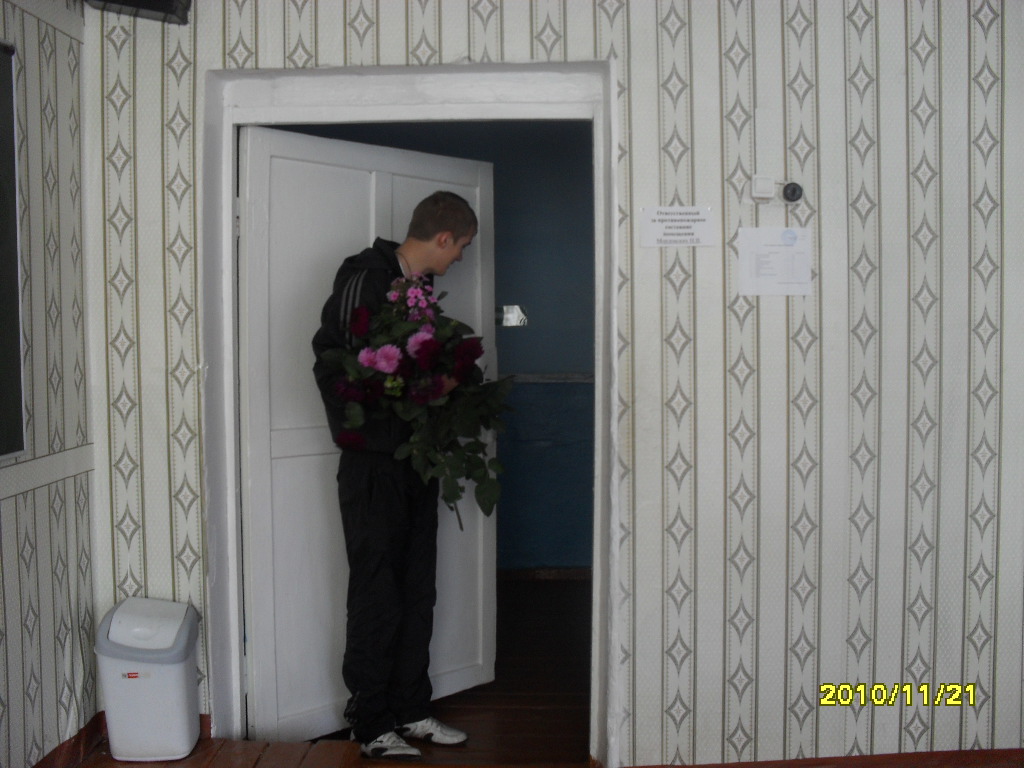 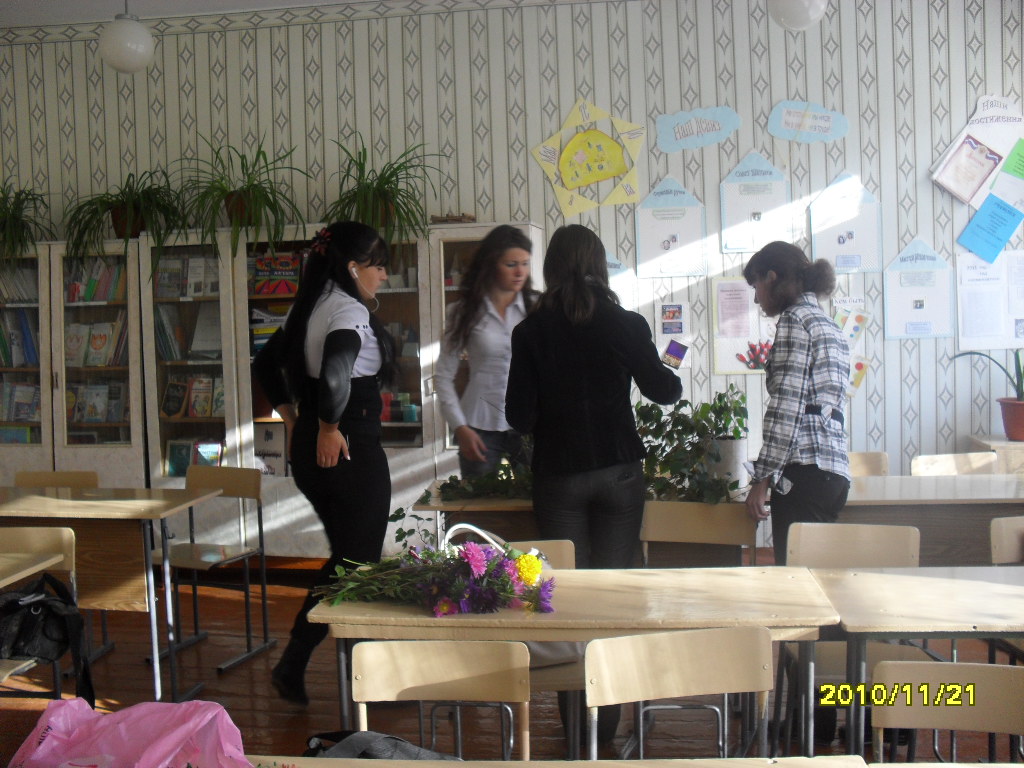 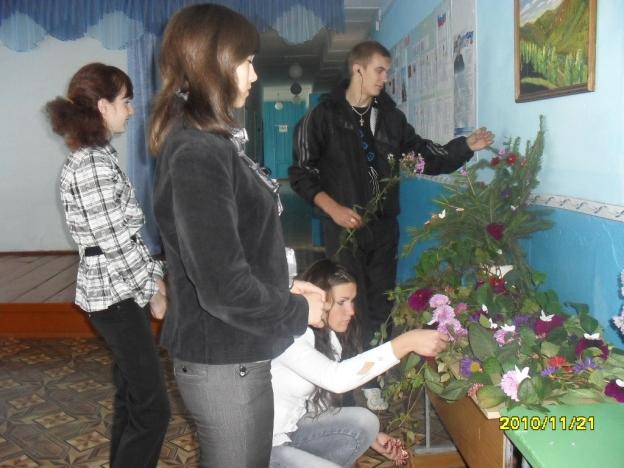 Все готово
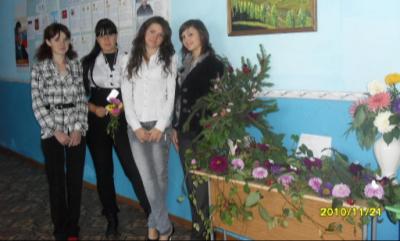 День самоуправления
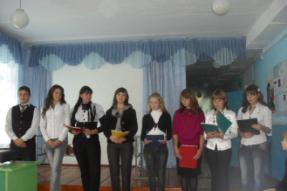 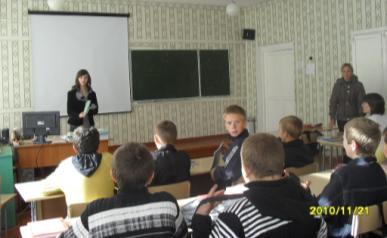 Поездка на озеро Манжерок
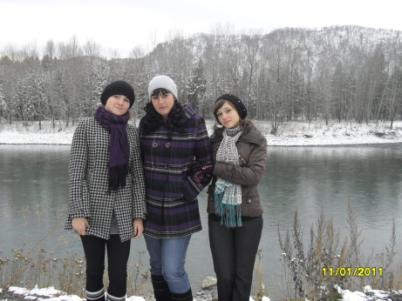 Конкурс маршевой песни
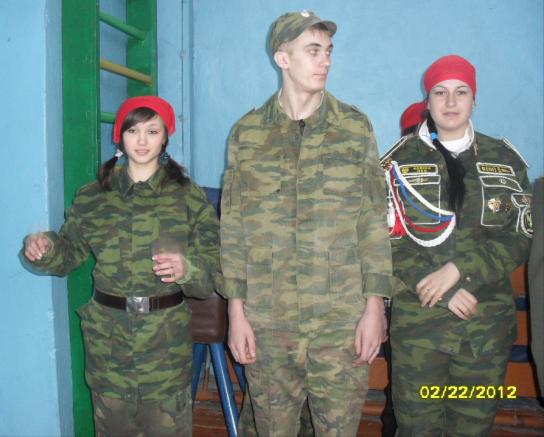 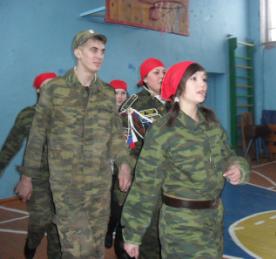 Праздник, посвященный дню 9 мая
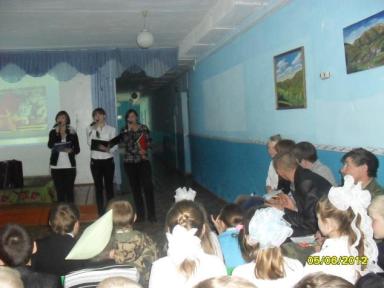 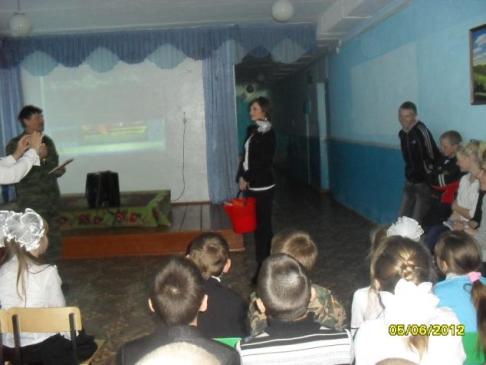 Классные часы
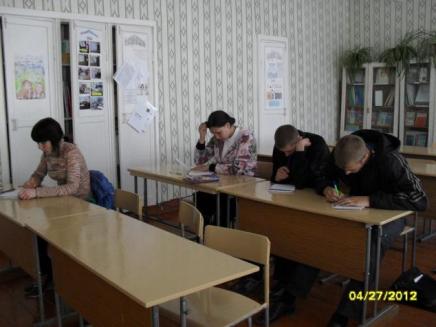 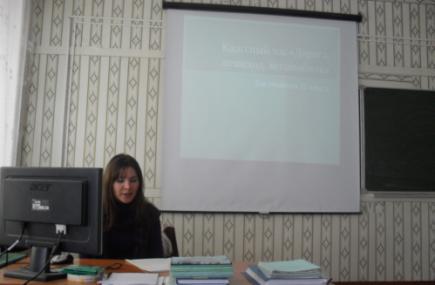 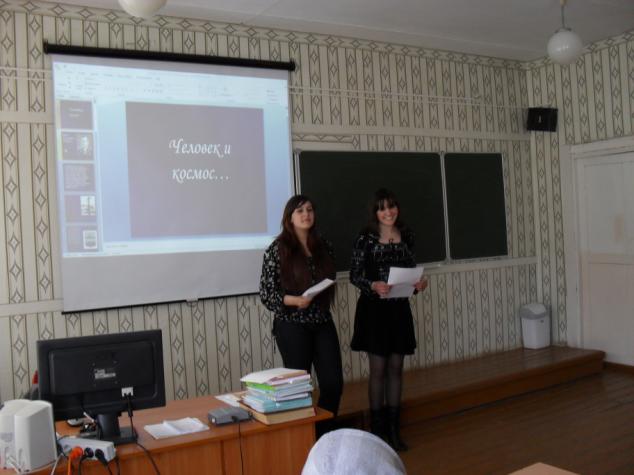 Дорогие выпускники!
Пусть жизнь будет яркой 
и полной событий,
Успехов блестящих вам на жизненном пути!
Верьте в себя, идите вперед!
Пусть всегда удача ждет!
Пусть каждый день будет днем еще одной удачи и новой победы!
Будьте уверены в себе!
Знайте, что школа всегда будет гордиться вами!